Bonjour!
lundi, le vingt-six septembre
Travail de cloche
Écrivez une phrase au conditionnel passé qui commence: Si mon hippopotame…
Bonjour!
lundi, le vingt-six septembre
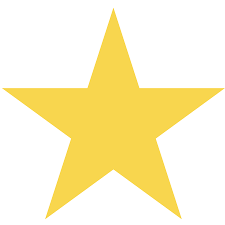 une lettre
bonne vie					mauvaise vie
Le théâtre!
Les personnages:
	La mère de Passepartout
	Les amies de sa mère

Vous discutez si vous pensez que Passepartout doit changer son emploi.
Devoirs
Billet de sortie
La prochaine fois que vous posez votre candidature pour un emploi, que sera la chose sur laquelle vous insisterez?
[Speaker Notes: :]